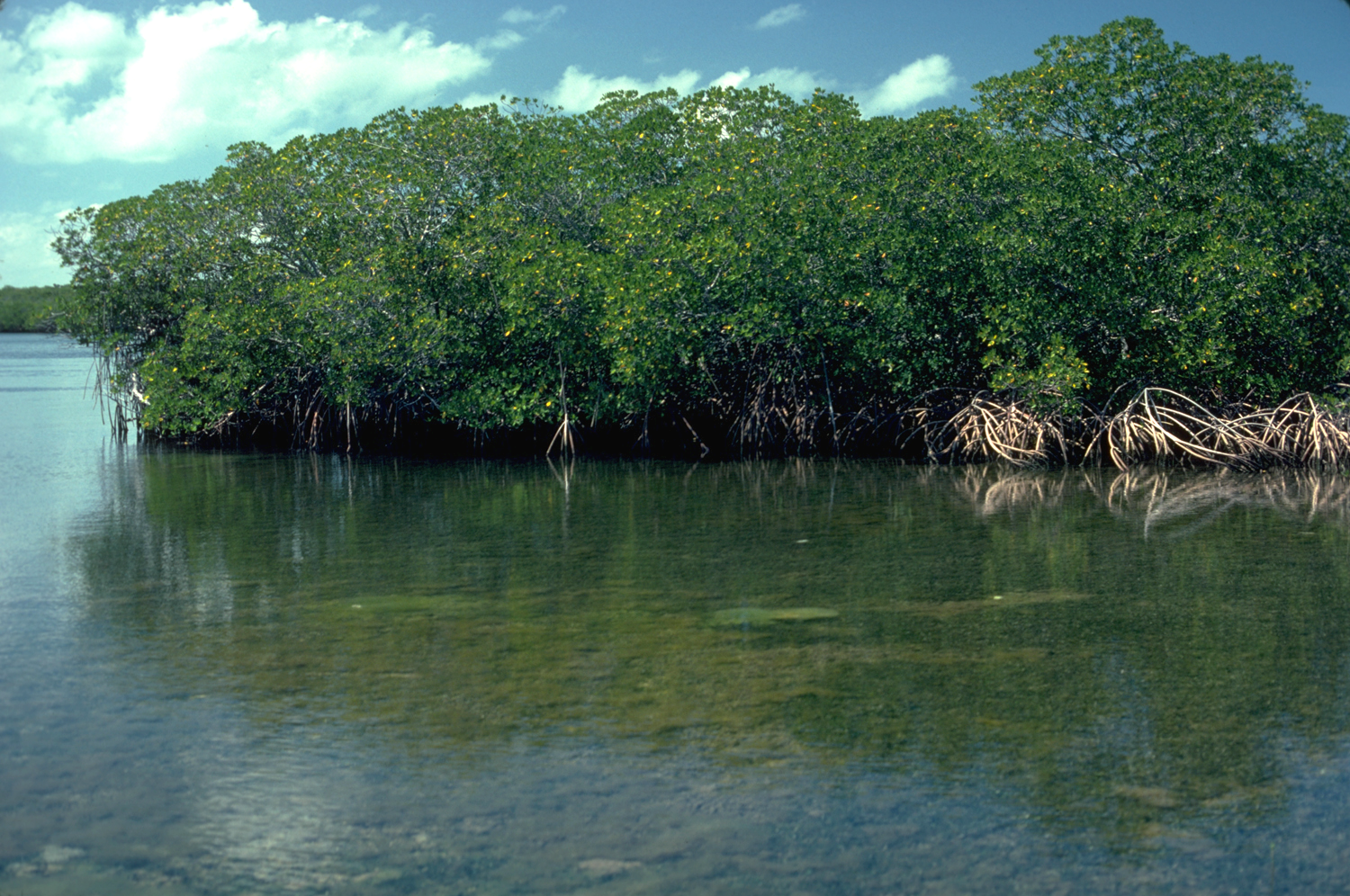 Mangroves
ECOSYSTEM SERVICES: THE KEY TO ESTUARINE HEALTH
[Speaker Notes: This Photo by Unknown Author is licensed under CC BY-SA]
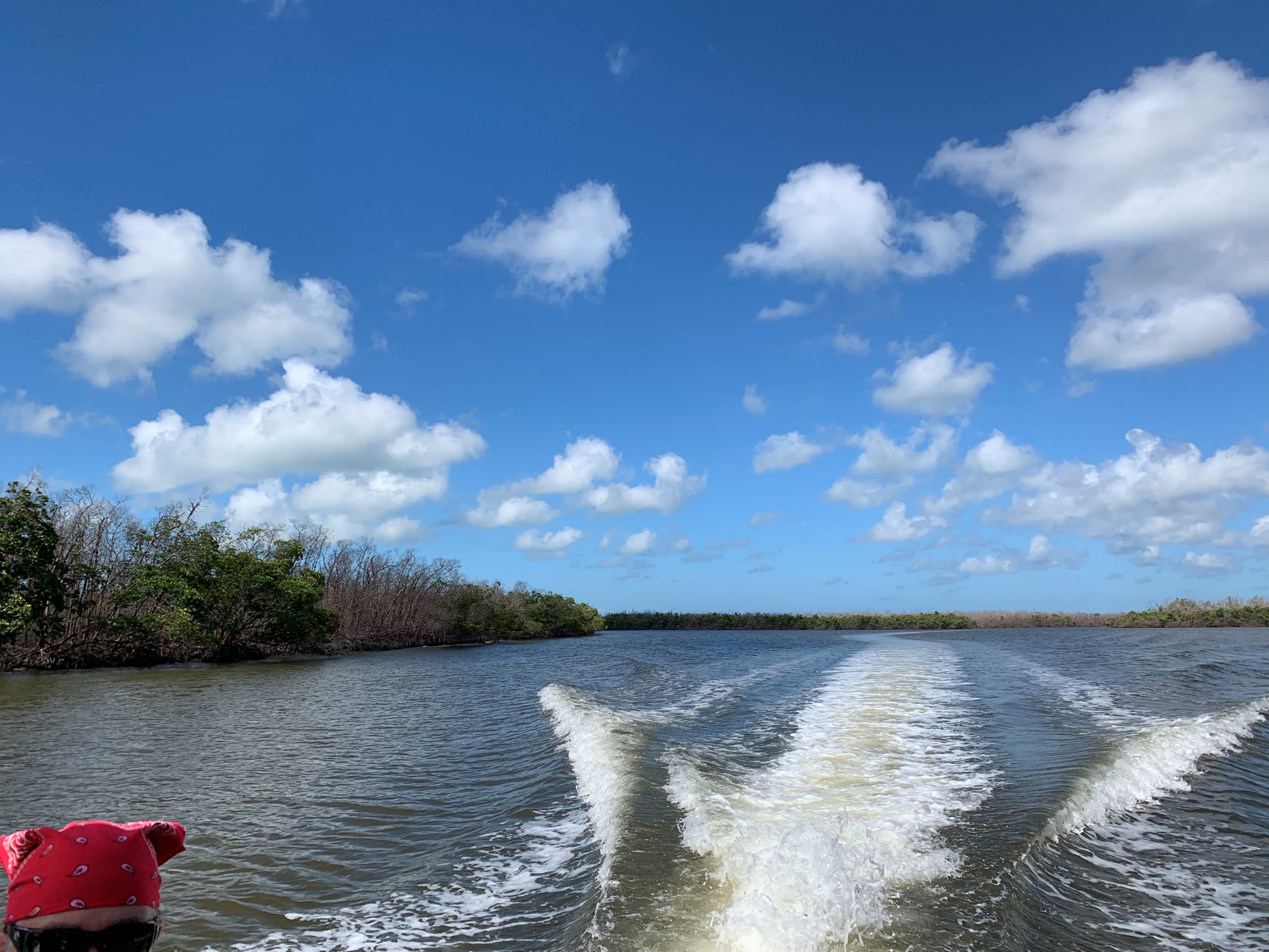 Mangrove Ecosystem Services
What are they?
Why are they important?
Why are they at risk?
What can we do to help?
2
[Speaker Notes: Image: Duke Nicholas Institute, Natalie B. Rodriguez]
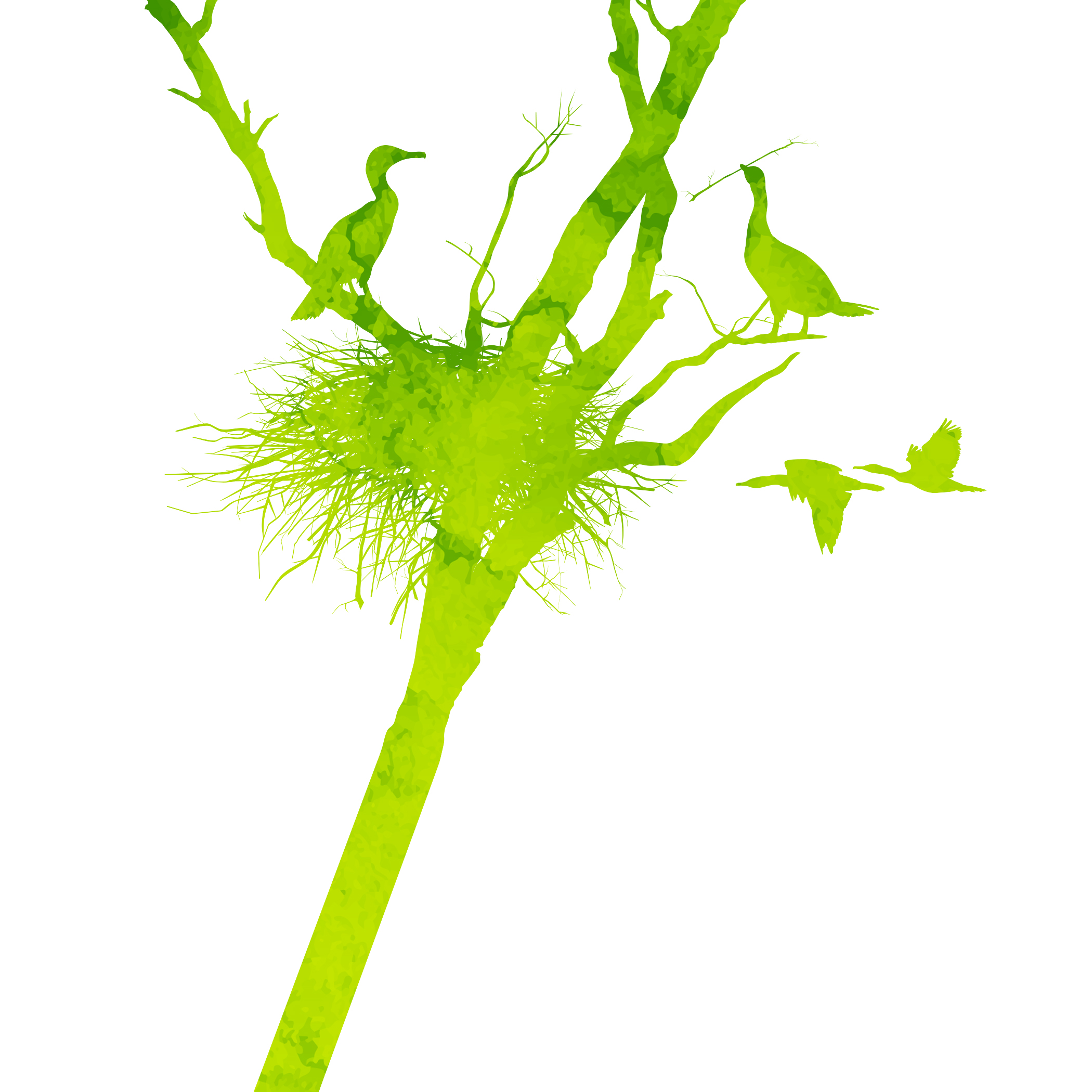 Ecosystem Services (AKA Nature’s Benefits)
3
[Speaker Notes: Images-creative commons (licensed under CC BY-NC-ND)]
Simply defined, ecosystem services are the direct and indirect benefits that humans receive from nature. ​
Direct- forest products for building or fuel​
Indirect- culture, recreation, revenue, etc. ​
Important to remember that humans and nature are NOT involved in separate systems. Something that happens to one could influence what happens to the other. ​
We rely on nature's benefits and therefore must protect them!
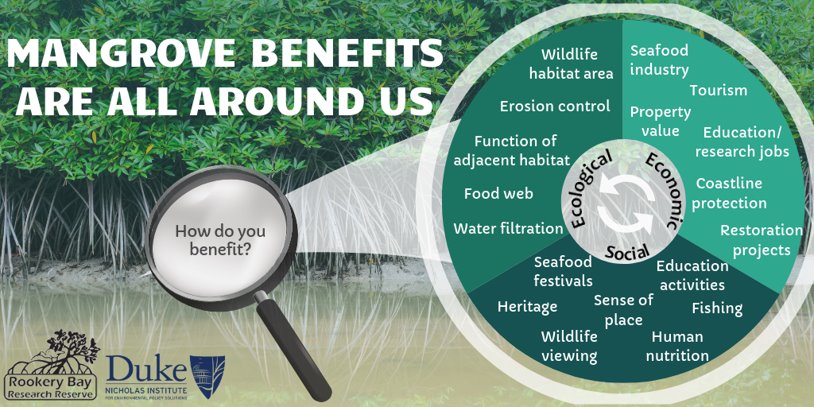 Think about this quote from Conservation International... "humans need nature, but nature doesn't need us" ​
4
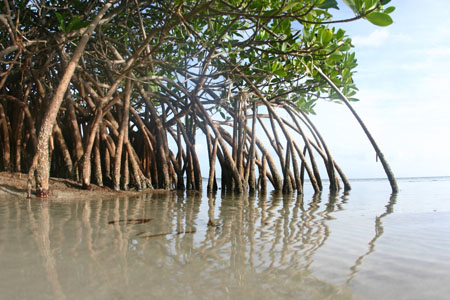 Why are mangroves ecologically important?
Aid in the function of other important habitat 
Coral reefs, salt marsh, underwater and shoreline grasses
Provide food and habitat for organisms in and out of water
Improve water quality and clarity
Absorb excess nutrients, trap and cycle organic material 
Reduce erosion, protect shorelines
Nursery area for aquatic and land species
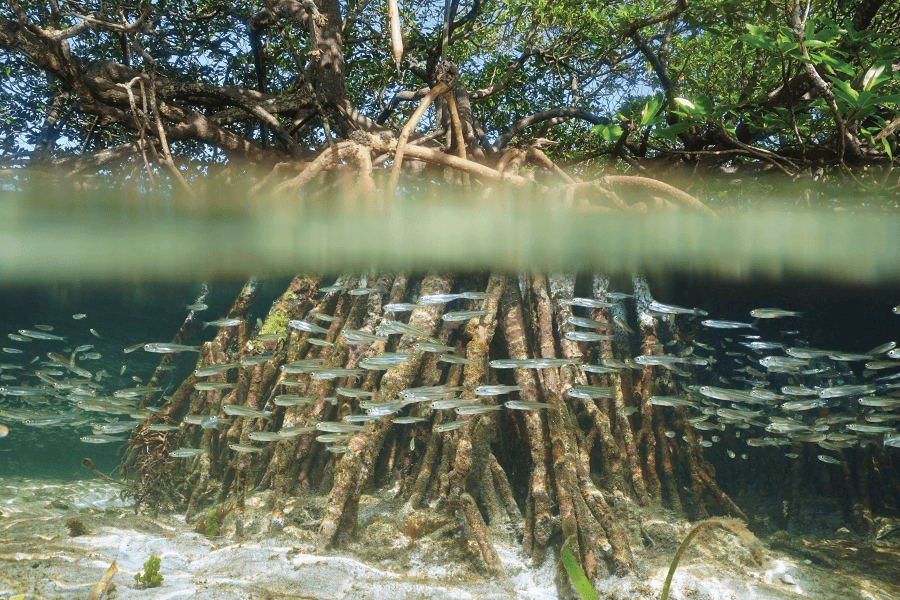 5
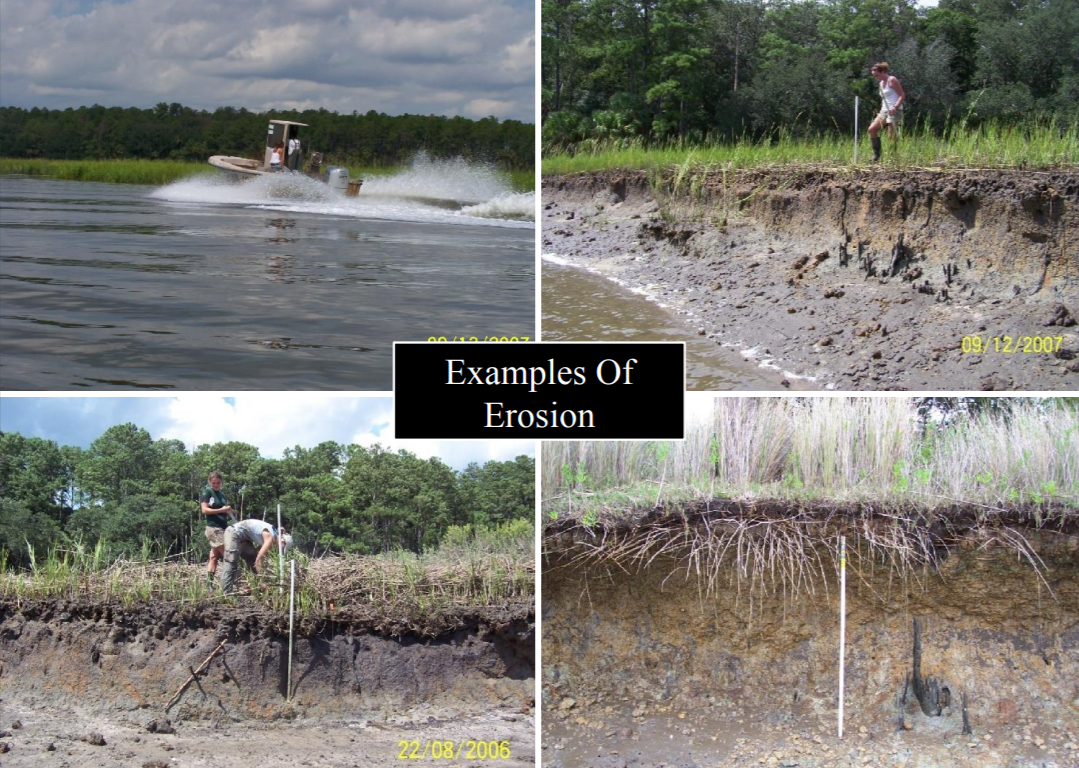 6
[Speaker Notes: https://coast.noaa.gov/data/estuaries/pdf/an-ode-to-the-oyster-oyster-reefs-powerpoint.pdf]
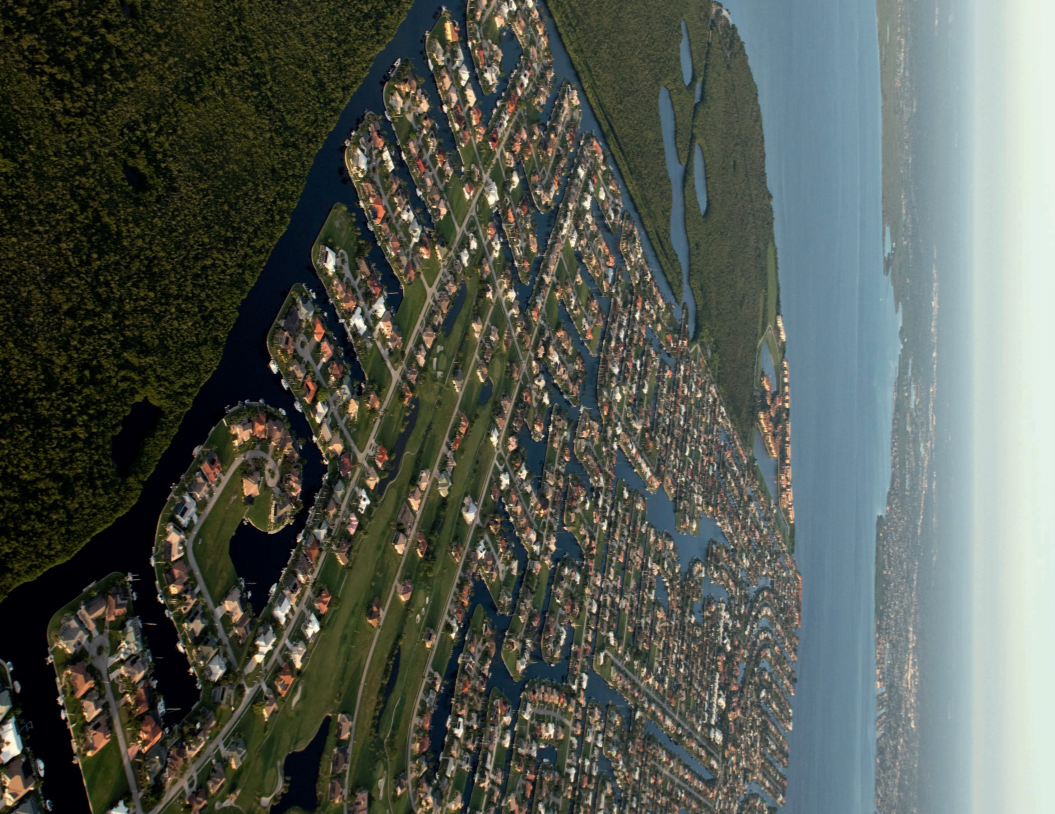 Why are mangroves  economically important?
Provide jobs
Commercial fisherman, educator, scientist, tourism/recreation guide, restoration professional, etc. 
Tourism and recreation revenue
Kayaking, wildlife watching, nature walks, paddle boarding, boating, fishing 
Natural breakwaters
Property and infrastructure (roads, utilities, etc.) protection
Seafood source/commercial and subsistence fishing
Restaurants, festivals, nutrition, etc.
Coastal restoration projects
7
[Speaker Notes: Image: https://www.conservationgateway.org/ConservationPractices/Marine/crr/library/Documents/GlobalMangrovesRiskReductionTechnicalReport10.7291/V9DV1H2S.pdf
Losada, I. J., P. Menéndez, A. Espejo, S. Torres, P. Díaz-Simal, S. Abad, M. W. Beck , S. Narayan, D. Trespalacios, K. Pfiegner, P. Mucke, L. Kirch. 2018. The global value of mangroves for risk reduction. Technical Report. The Nature Conservancy, Berlin.]
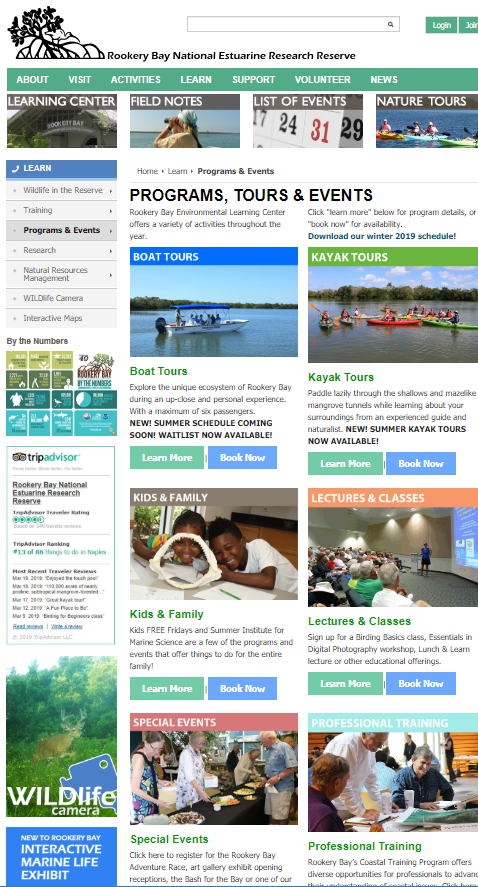 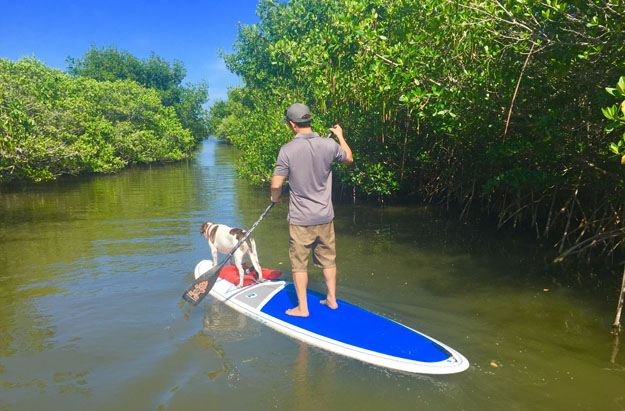 Social Benefits
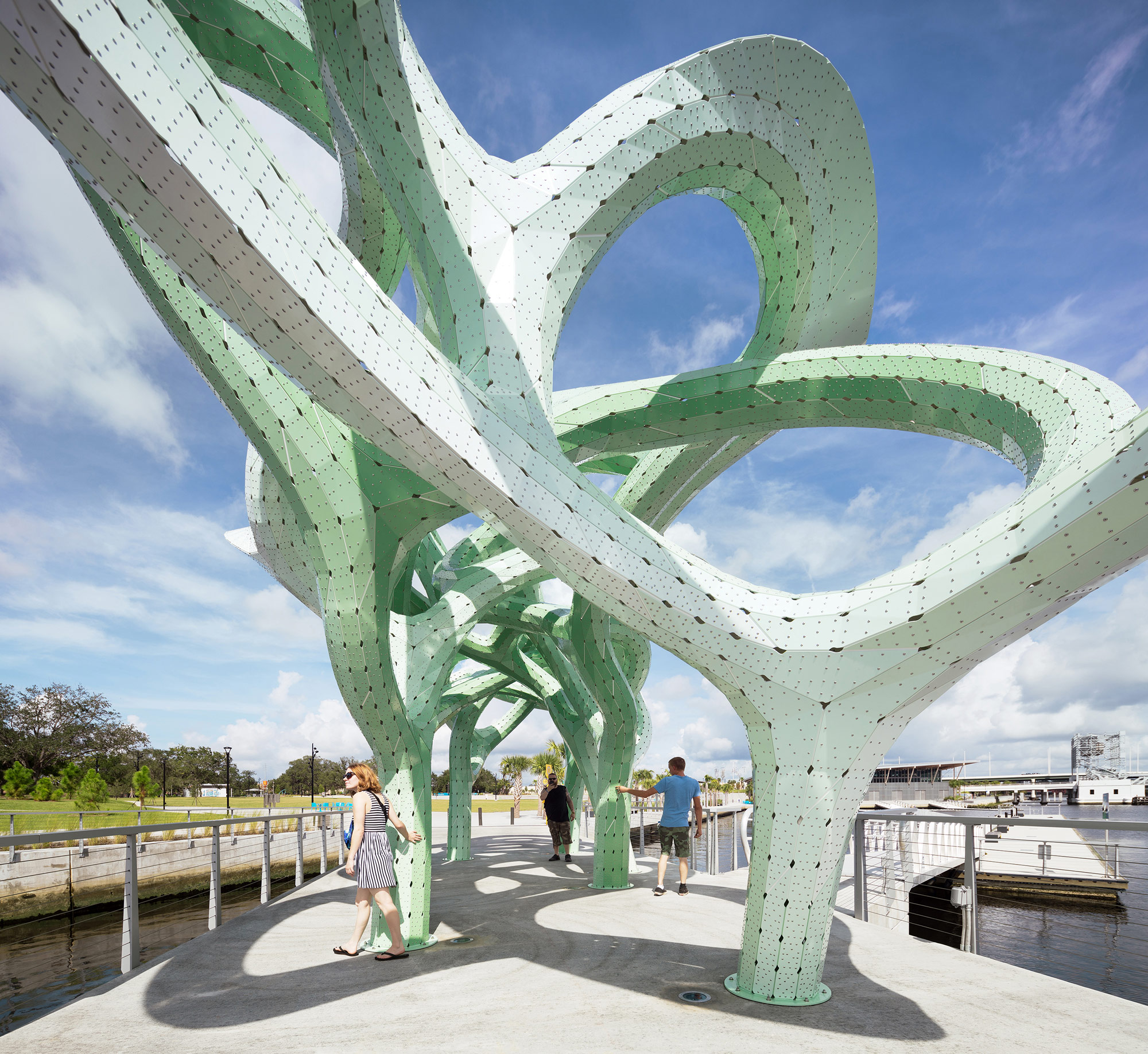 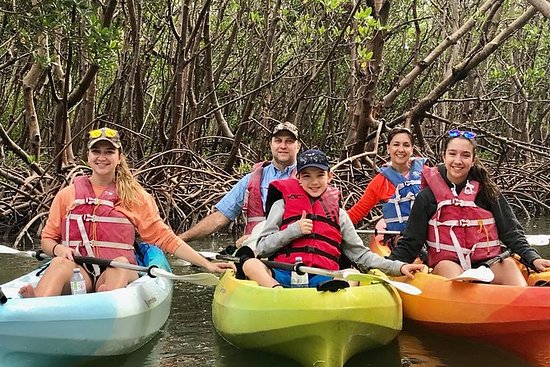 Recreation
Culture
Heritage
Sense of place
Art material/ inspiration
Festivals
8
[Speaker Notes: Kayakers: https://www.tripadvisor.com/Attractions-g34467-Activities-c61-t191-Naples_Florida.html
Paddle boarders: http://www.authenticflorida.com/articles/where-to-go/adventure-into-the-magical-world-of-florida-mangrove-tunnels/?back=articles
Art project inspired by FL mangroves: https://www.zerchoo.com/art-design/a-green-tinted-aluminum-canopy-inspired-by-floridas-mangrove-trees/]
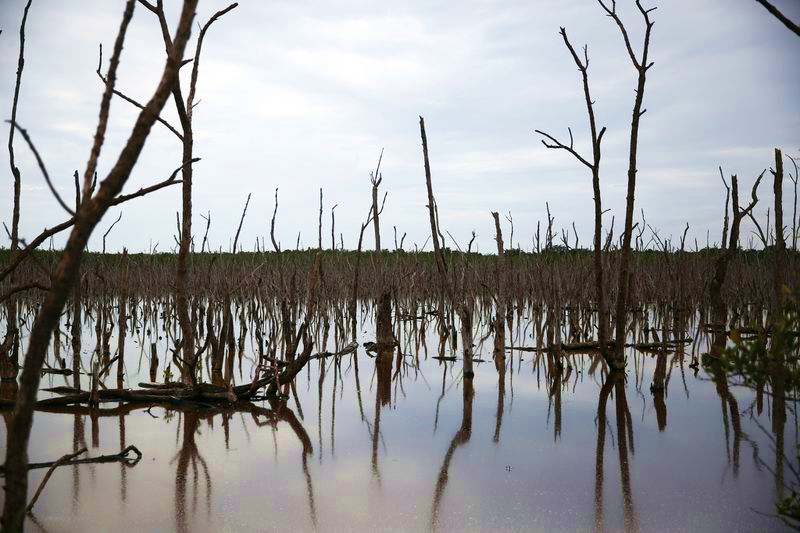 Fruit Farm Creek Naples, FL
Coastal urbanization poses a large threat to mangroves
Dredging, filling, chemical runoff, etc. 
Any alteration in natural water (tidal) flow can affect salinity (Fruit Farm Creek)
Environmental changes can also lead to increased invasive species 
Increased frequency or intensity of storms
Threats to Mangroves
9
[Speaker Notes: https://www.fws.gov/verobeach/msrppdfs/mangroves.pdf
Image: https://www.orlandosentinel.com/news/breaking-news/os-ap-chinese-billionaire-florida-mangroves-20160117-story.html]
Split into even teams
1-Score keeper, 2-team captains (will give team answers) 
Pick a number 1-10 or flip a coin to see who goes first 
See question, huddle and write down potential answers for a minute or two
Two X, then other team goes
Every round 100 points available (except 5)
__________
Last round each team write down 10 things in 1 minute!
Each ✓ = 10 points
Most points wins!
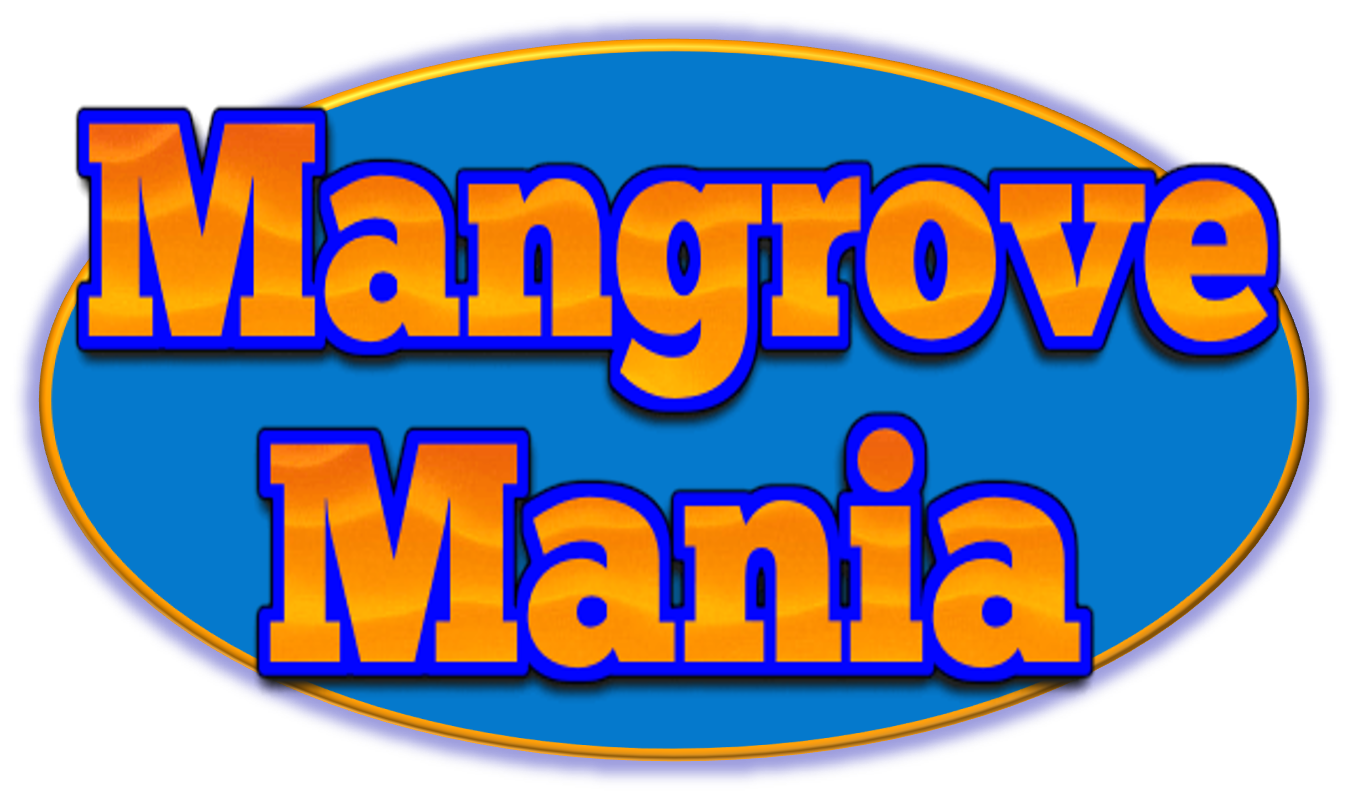